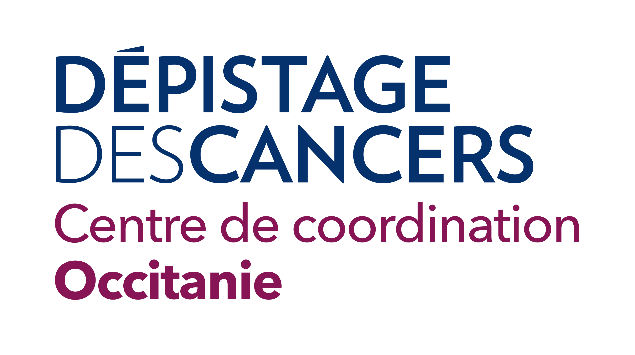 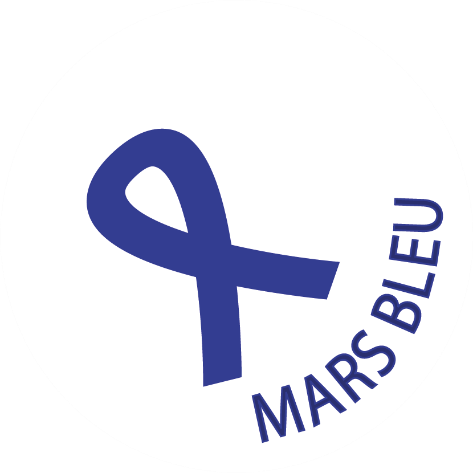 KIT COMMUNICATION
DEPISTAGE DU CANCER COLORECTAL
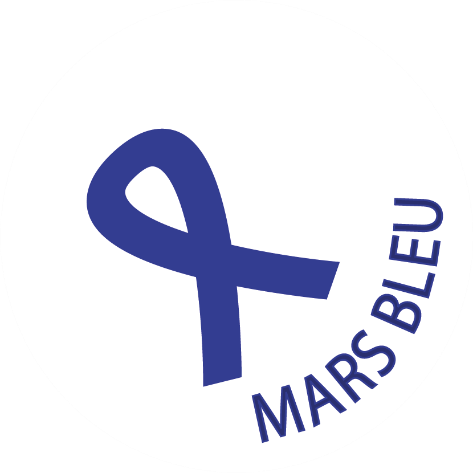 MARS BLEULe mois de sensibilisation au dépistage du cancer colorectal.
Détecter tôt pour mieux soigner.
Pour beaucoup de cancers, plus le diagnostic est précoce, moins les traitements sont lourds et meilleures sont les chances de guérison. L’intérêt du dépistage et du diagnostic précoce est de mieux soigner, mais aussi de limiter les séquelles liées à certains traitements.
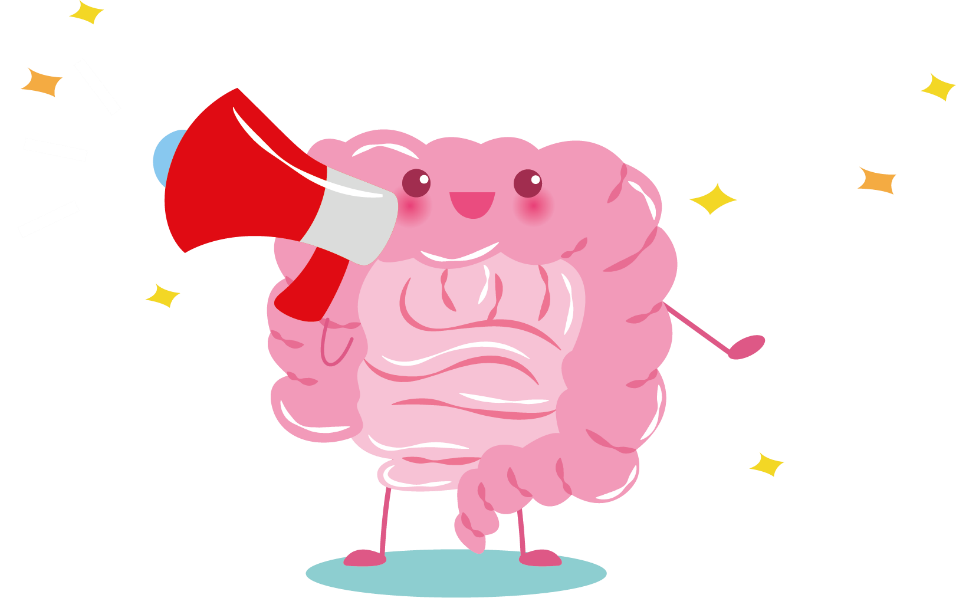 Relais de la campagne de sensibilisation au dépistage du cancer colorectal.
Des outils « clés en main » à votre disposition.
Article pour votre gazette.
Vous trouverez ci-après un article pour vos journaux municipaux, vos réseaux sociaux… 
Parcours dépistage
Campagne sur panneaux lumineux.
« 7 phrases clés » pour faire passer le message du dépistage. 
Signature mail solidaire de notre campagne. 
Emparez-vous de la signature mail pour témoigner de votre soutien tout au long du mois de mars. 
Visuels pour vos réseaux sociaux et sites web. 
Bannières, visuels, de nombreux outils à télécharger. 
Affichage
Affiches disponibles en libre téléchargement en ligne. 
Lien vidéos
Eclairage bleu
Peu couteux et facile à mettre en place, vous pouvez illuminer fontaines et bâtiments publics pour soutenir la campagne de dépistage du cancer colorectal: Mars Bleu.
OUTILS A TÉLÉCHARGER ICI
Article pour votre gazette.
Le dépistage organisé du cancer colorectal, un test simple tous les 2 ans qui peut vous sauver la vie.  
Vous avez plus de 50 ans ? demandez-le test à votre médecin.
A l’occasion de la campagne annuelle de sensibilisation « Mars bleu », le CRCDC Occitanie rappelle l’importance du dépistage du cancer colorectal dans la lutte contre le deuxième cancer le plus meurtrier en France. Pour rappel, dépisté à temps, ce cancer peut être guéri dans 9 cas sur 10.
En pratique  
Le CRCDC Occitanie invite par courrier les personnes âgées de 50 à 74 ans, à consulter leur médecin traitant afin qu'il leur remette un test de dépistage du cancer colorectal après avoir évalué leur niveau de risque. 
Ce test de dépistage est gratuit, simple, indolore et efficace.  Il est à faire tous les deux ans. Il consiste à rechercher de sang occulte (invisible à l’œil nu) dans les selles. Ce prélèvement est à faire chez soi puis à envoyer au laboratoire pour analyse. Tout est prévu dans le kit: Mode d’emploi, dispositif de prélèvement, enveloppe préaffranchie pour l’envoi du prélèvement. 
Détecter tôt pour mieux soigner  
L’intérêt du diagnostic précoce est ainsi de mieux soigner, mais aussi de limiter les séquelles liées à certains traitements.
Le contexte COVID-19 ne doit pas être un frein au dépistage des cancers.
Contact: CRCDC-Occitanie: 0800 801 301 (appel gratuit depuis un poste fixe)
Pour rappel: LE PARCOURS DÉPISTAGE
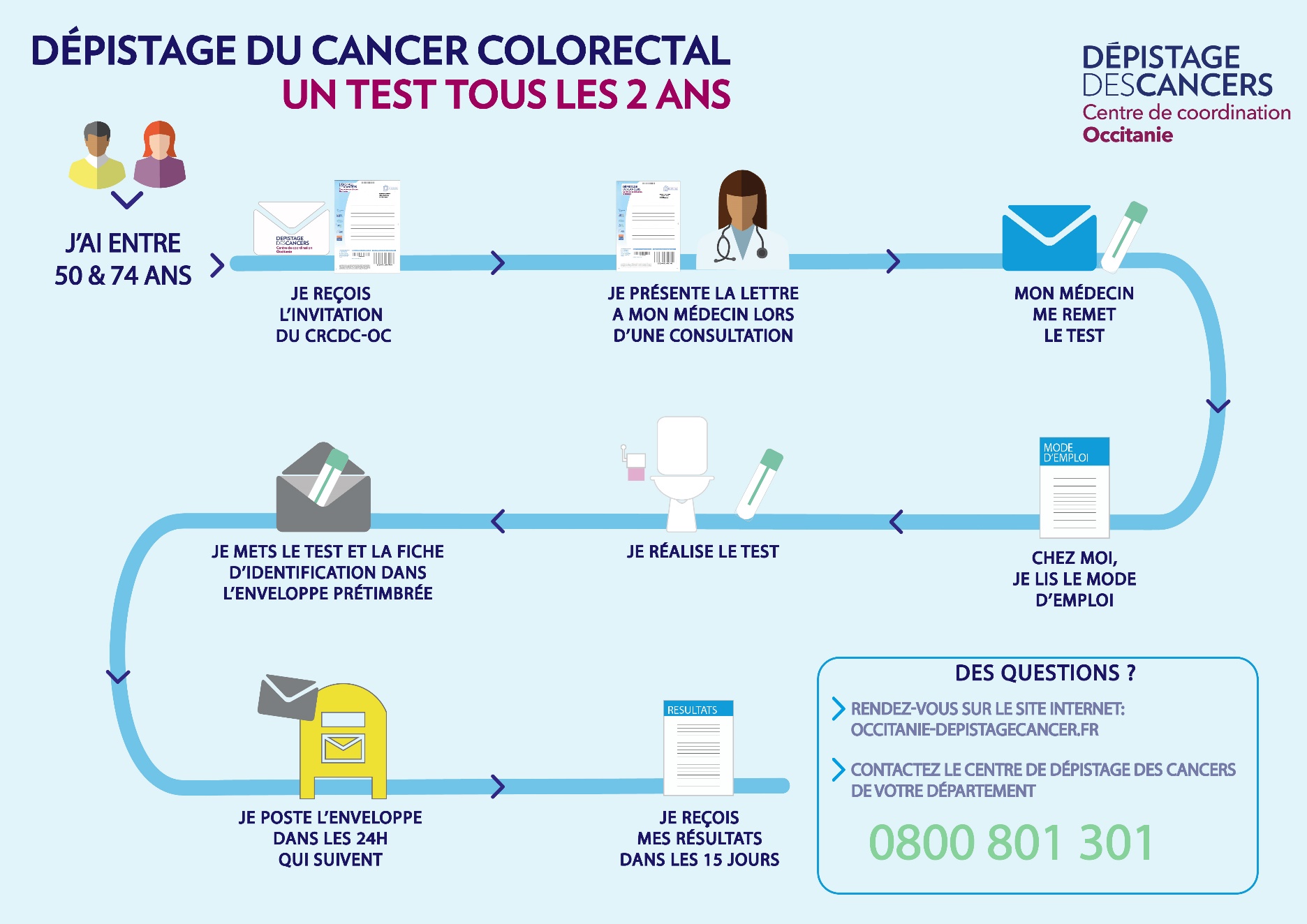 Campagne sur panneaux lumineux: « 7 phrases clés » pour faire passer le message du dépistage.
Mars Bleu 2021, dépistage du cancer colorectal, parlez-en à votre médecin. 
Mars Bleu 2021, mobilisons-nous pour le dépistage du cancer colorectal. 
Le Dépistage du Cancer colorectal, c’est tous les deux ans, pensez-y! 
Le Dépistage du Cancer colorectal, un test simple, facile, à réaliser chez soi et qui peut sauver la vie. Demander-le à votre médecin. 
Le Dépistage du Cancer colorectal, un test gratuit qui peut sauver la vie. Demandez-le à votre médecin. 
Le plus souvent, dépisté à temps, le cancer colorectal n’est pas méchant. 
La crise de la COVID-19 ne doit pas vous empêcher de faire votre test de dépistage du cancer colorectal.
Image signature mail
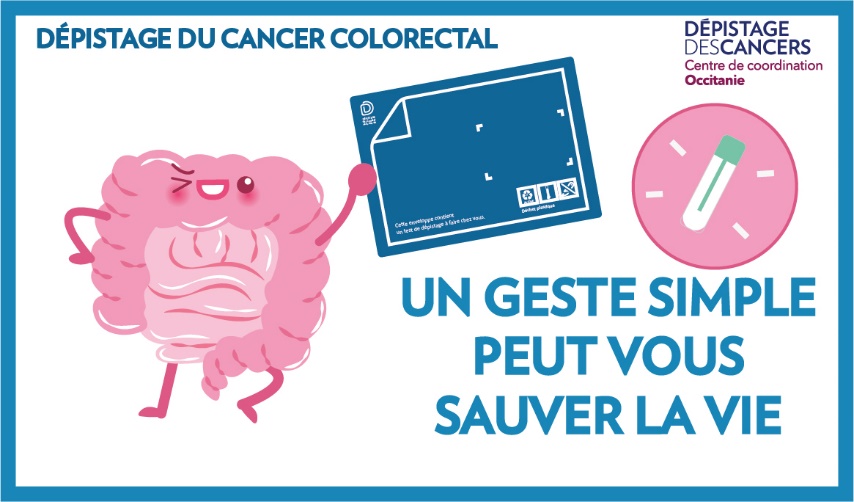 Bannière web
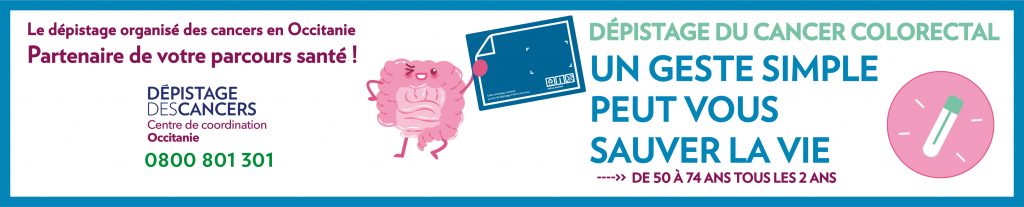 Liens vidéos:
Dépistage du cancer colorectal : qui ? Quand ? Comment ? (version sous-titrée): https://www.youtube.com/watch?v=uO9gBwoSG9k&feature=emb_logo

Cancer colorectal : pourquoi se faire dépister ? (version sous-titrée):https://www.youtube.com/watch?v=hDjB83TTkQ8
Visuels à télécharger sur notre site internet:
Cliquez-là: http://occitanie-depistagecancer.fr/outils-a-telecharger/
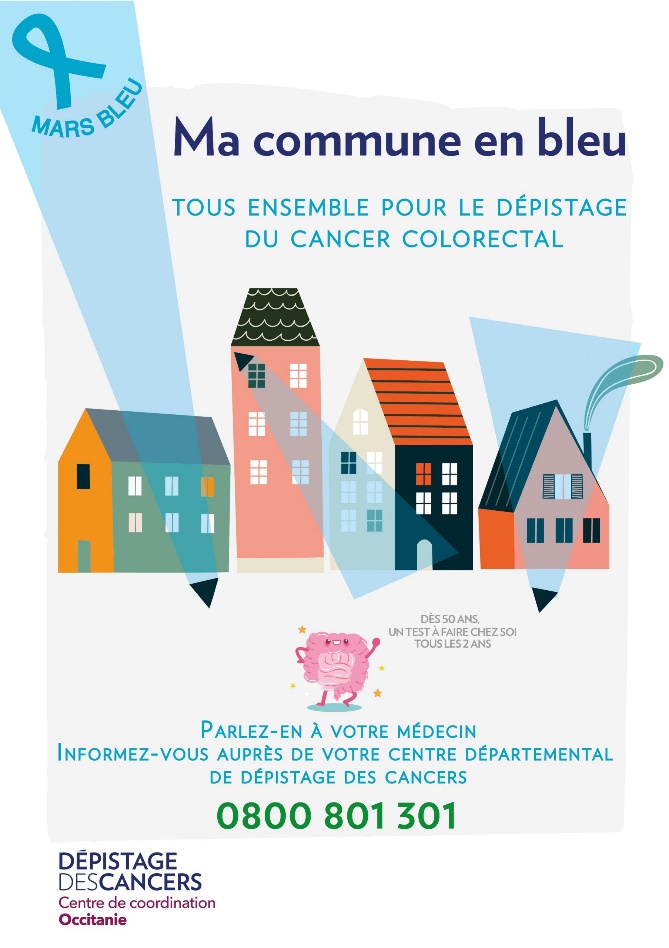 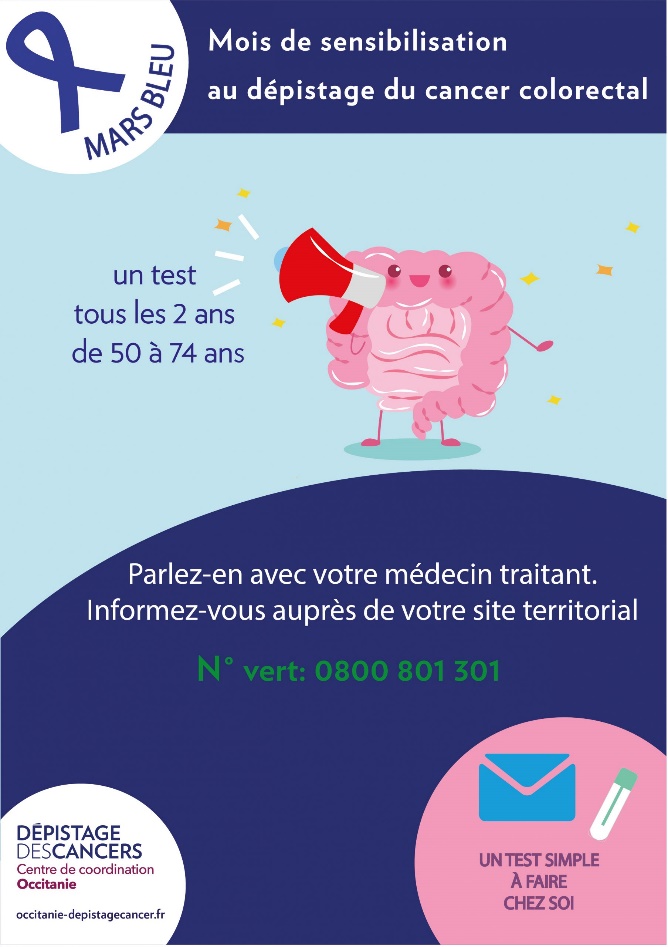 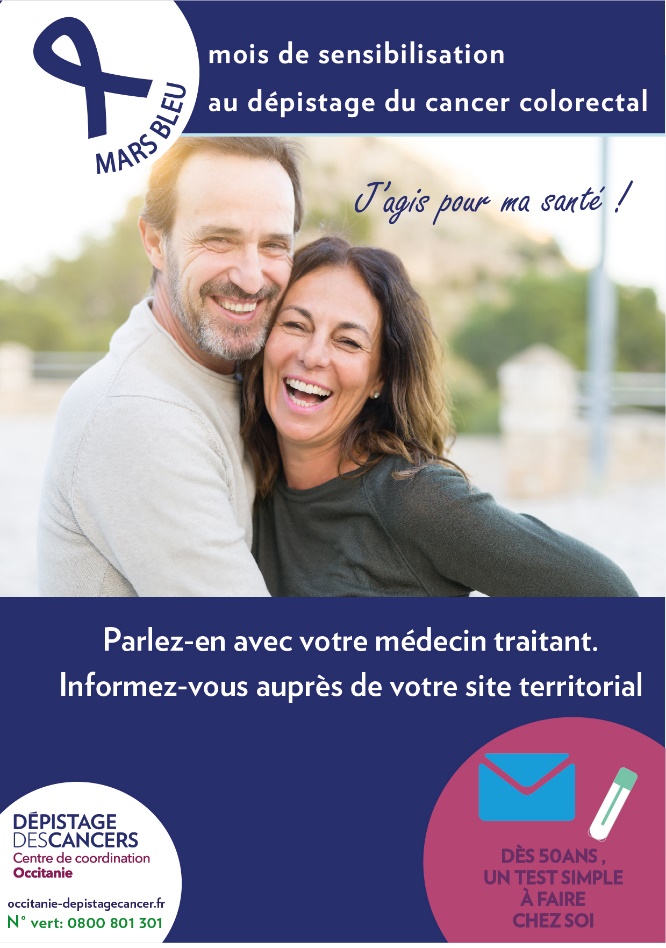 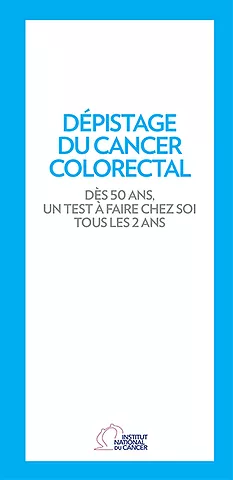 Dr XXX CRCRC-Oc responsable de site territorial du XXX
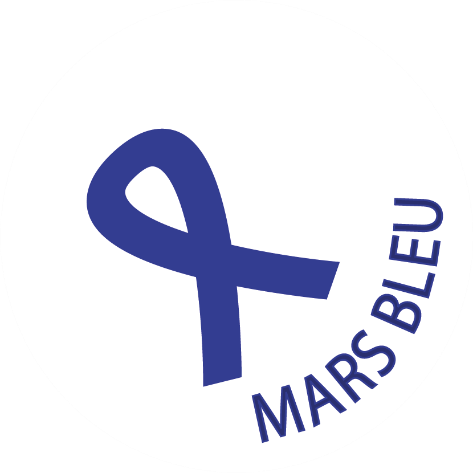 Merci pour votre implication
Le contexte COVID-19 ne doit pas être un frein au dépistage des cancers
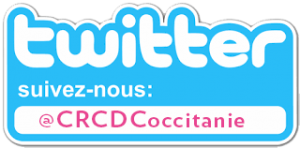 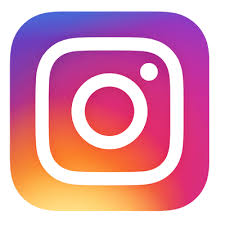 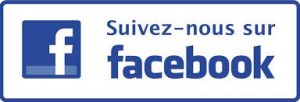